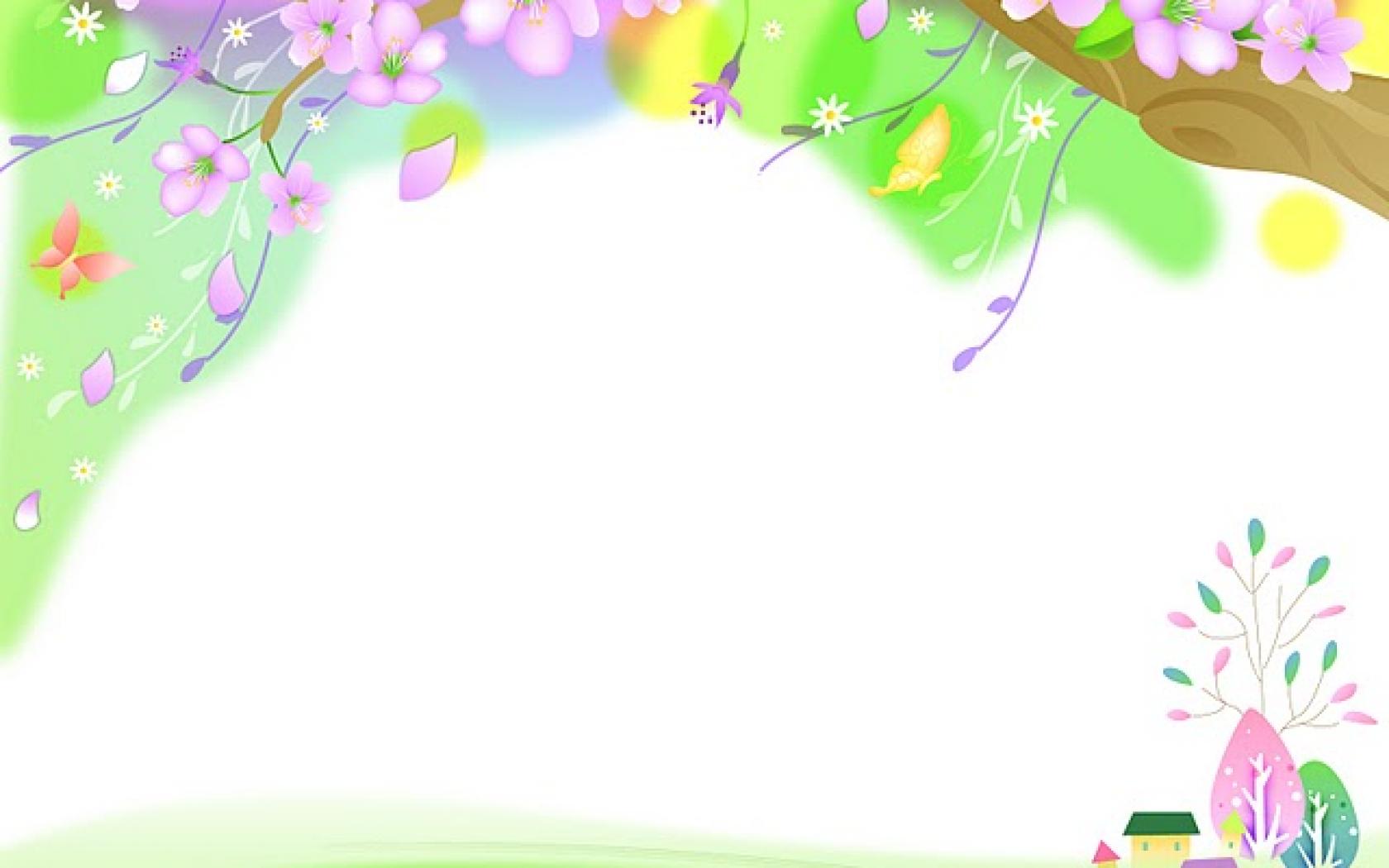 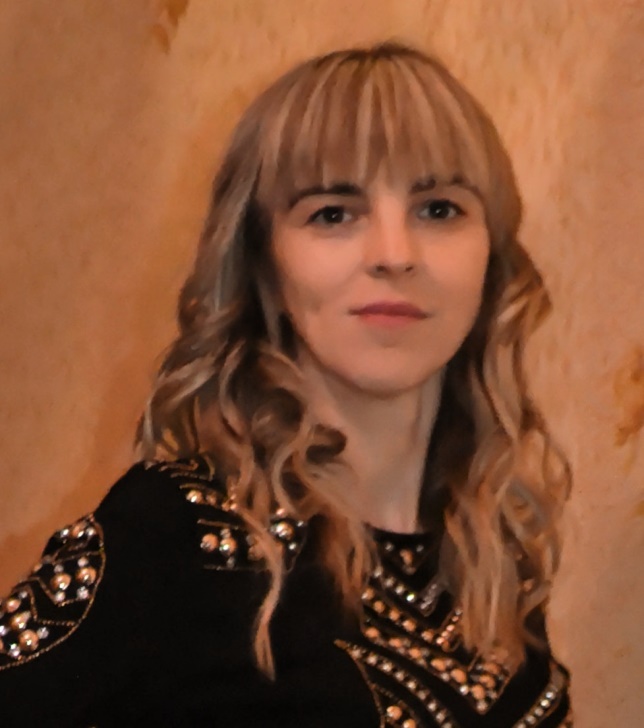 Портфоліо      педагога
Борисової Ірини Володимирівни,
вчителя-дефектолога
КЗ «ДНЗ(ясла-садок)№230КТ»КМР
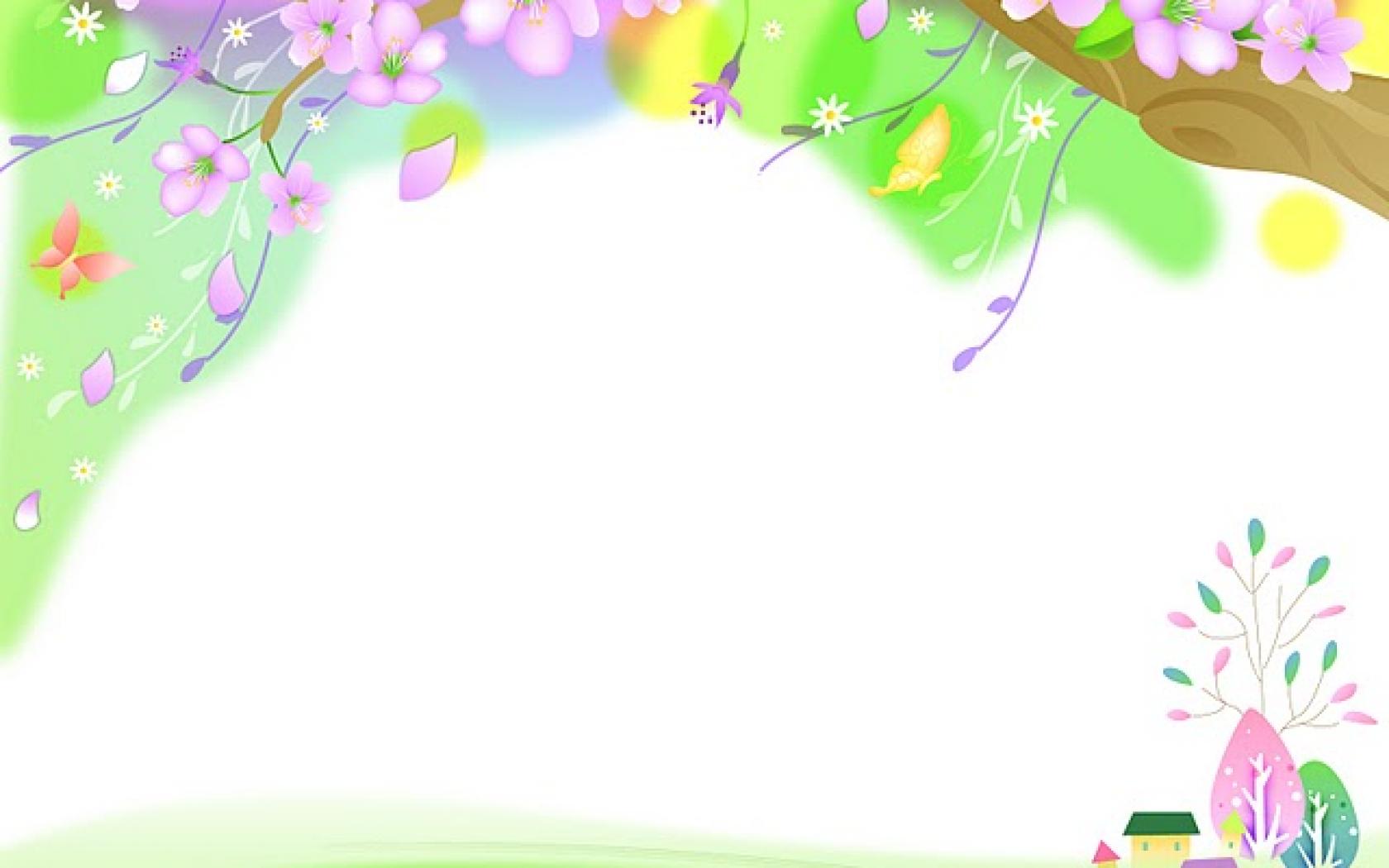 Педагогічне кредо:
   «Найдосвідченіший педагог ніколи не повинен спинятися на досягнутому, бо якщо немає руху вперед, то неминуче почнеться відставання»
В.О. Сухомлинський
Загальні відомості:
Борисова Ірина Володимирівна, 33роки.
  ‧ У 2002 році закінчила школу.
  ‧ З 2002р. по 2007р. навчалася у Криворізькому державному педагогічному університеті та здобувала кваліфікацію вчитель української мови і літератури та зарубіжної літератури
  ‧ З 2012р. по 2015р. навчалася у Бердянському державному педагогічному університеті та здобула другу повну вищу освіту за спеціальністю «корекційна освіта» .
 ‧ Педагогічний стаж – 9р. 10міс.
 ‧ Кваліфікаційна категорія «спеціаліст»
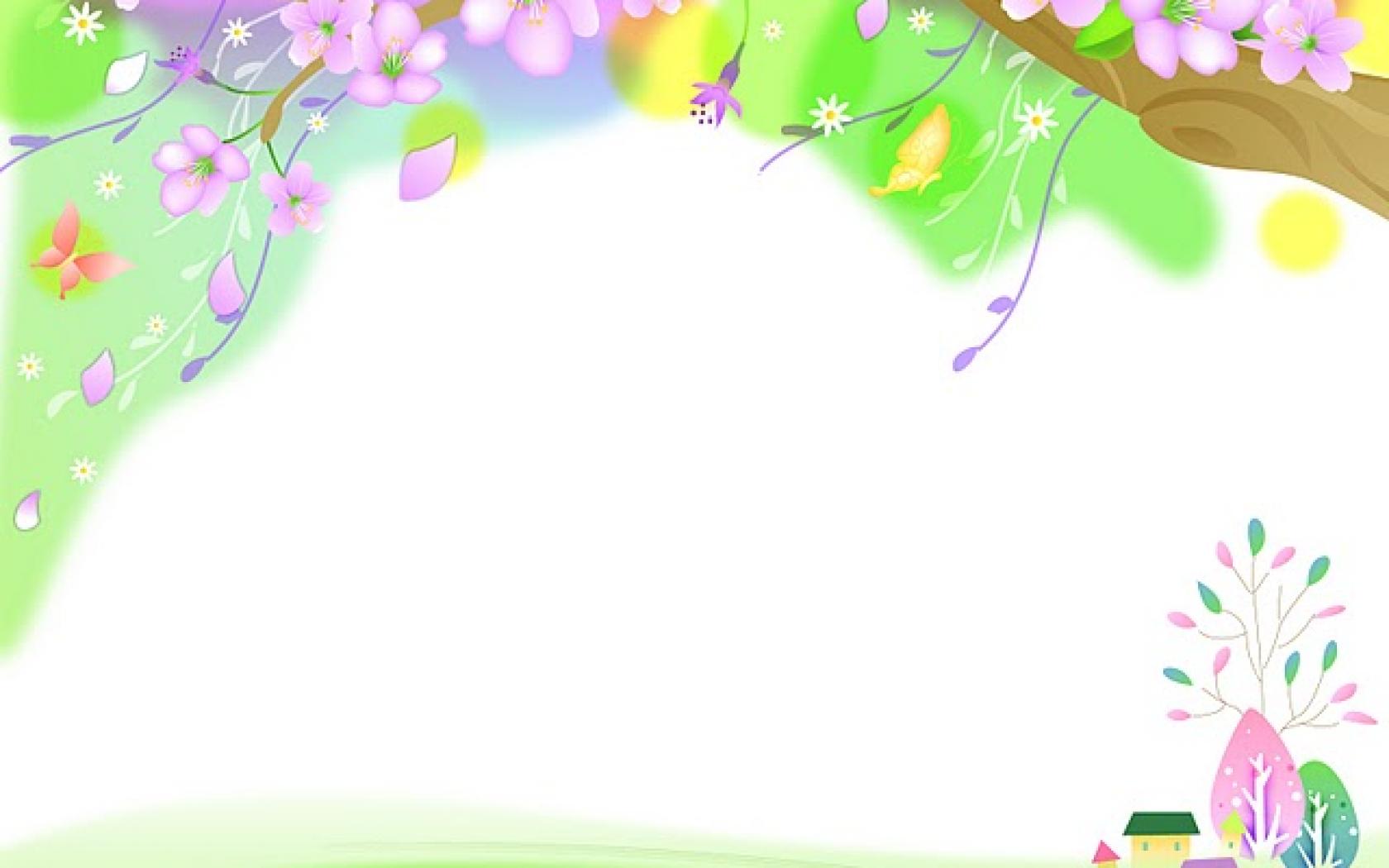 Тема самоосвіти:
«Використання інноваційного методу виконання артикуляційної гімнастики - біоенергопластики у корекційно – відновлювальній роботі з дітьми з особливими потребами».
Чому саме ця тема?
Рівень розвитку мовлення дітей залежить від ступеня сформованості дрібної моторики пальців рук.
Біоенергопластика – це поєднання рухів артикуляційного апарату з рухами кістей рук. 
Автором цієї технології є випускник Академії ім. П.Ф.Лесгафта, кандидат педагогічних наук Курис Ірина Вікторівна
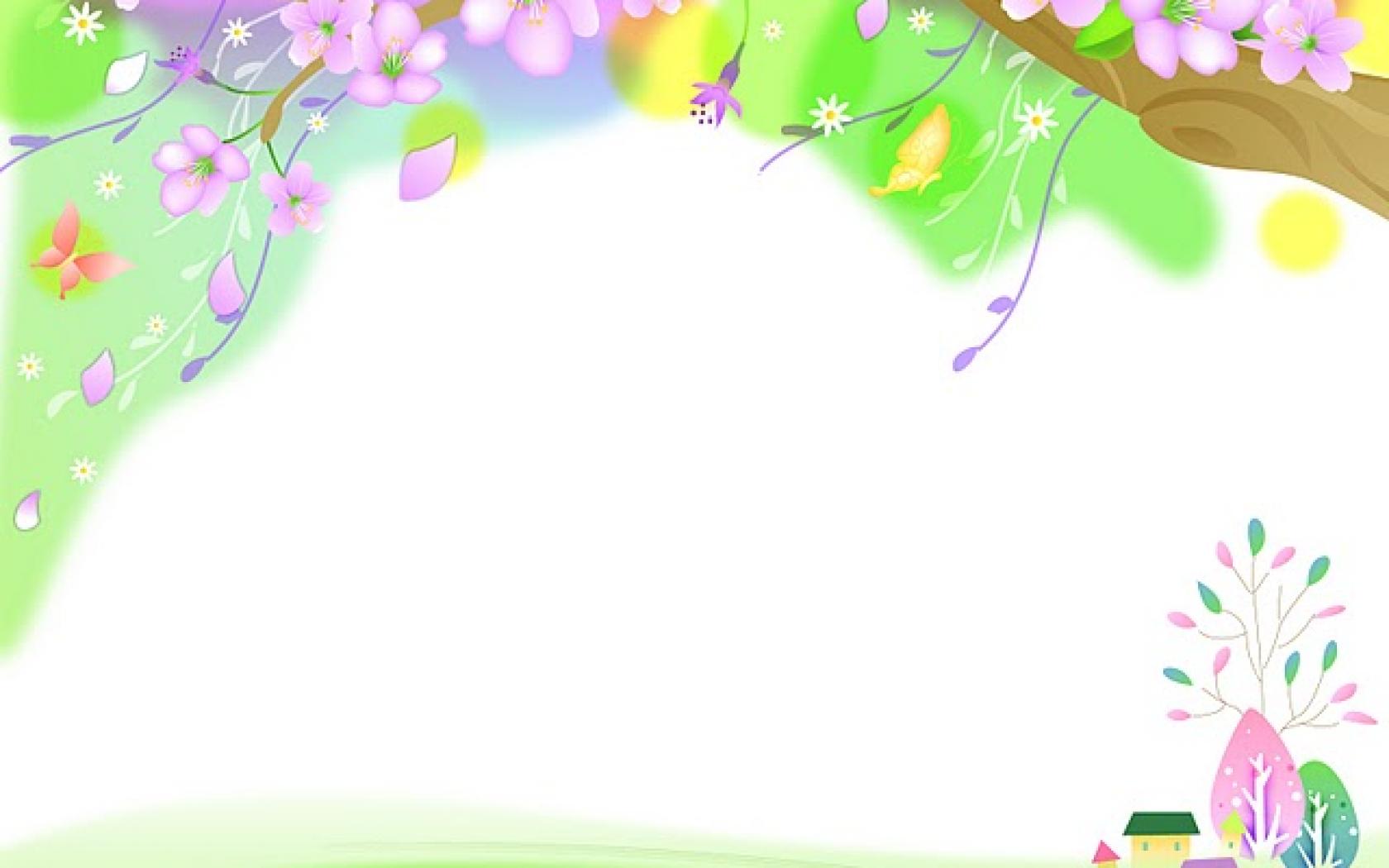 Етапи впровадження технології 
біоенергопластики:
1.Діагностичний (обстеження будови і рухливості органів артикуляції, розвитку загальної і дрібної моторики;   підбір комплексу вправ, відповідно до мовленнєвих порушень).
2. Підготовчий (артикуляційні вправи; вправи на розвиток дрібної моторики).
3. Початковий (відпрацювання синхронності рухів провідної руки та артикуляції індивідуально і в підгрупах)
4. Формувальний (Відпрацювання синхронності рухів непровідної руки та артикуляції індивідуально і в підгрупах) 
5. Основний (Відпрацювання синхронності рухів обох рук та артикуляції)
6. Заключний (Самостійне синхронне виконання артикуляційних вправ з рухами рук)
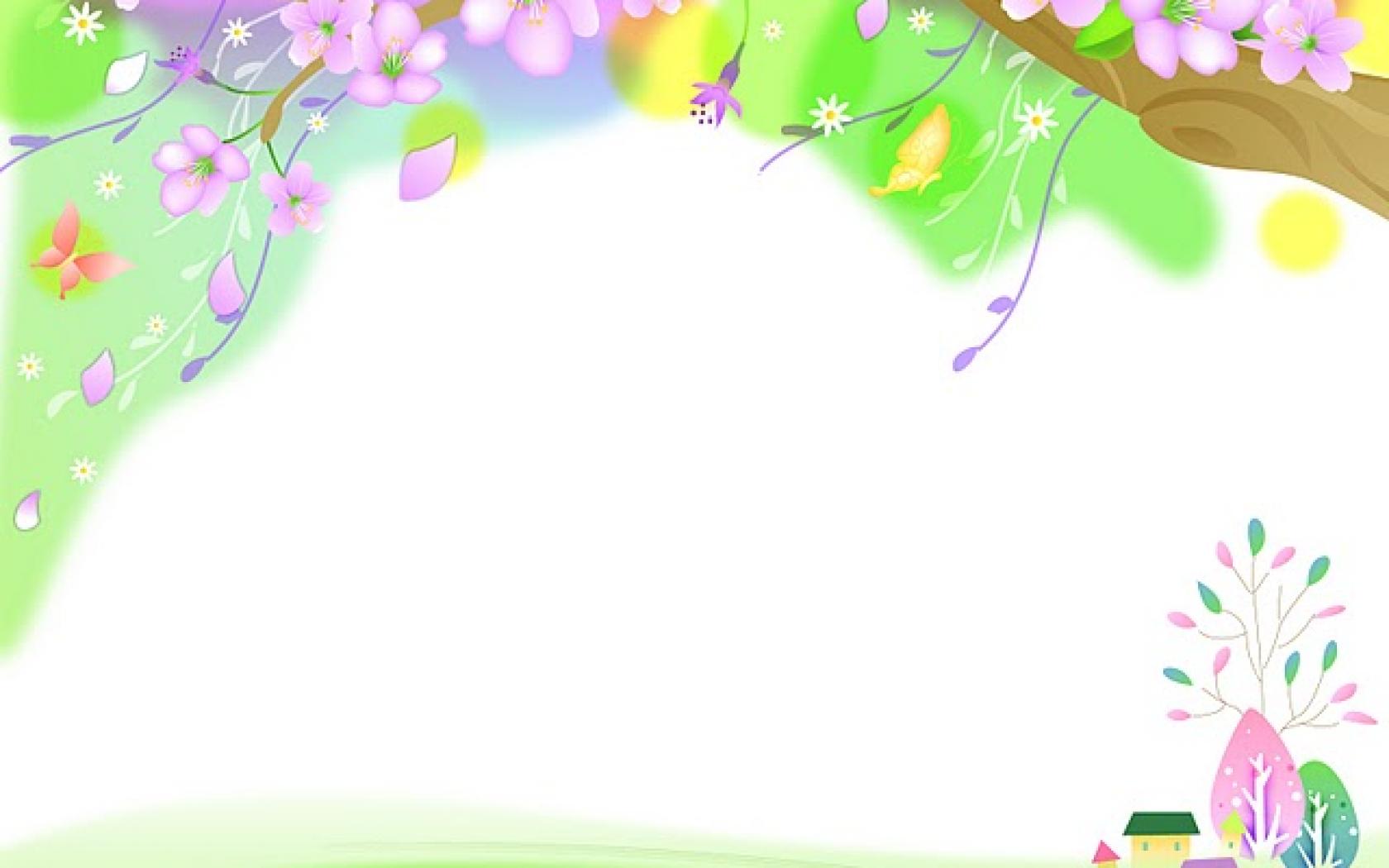 Переваги використання
біоенергопластики:
 - скорочення часу занять;          
  - підвищення результативності; 
 - швидкий перехід до виконання вправ по відчуттях (дозволяє швидко прибрати зорову опору – дзеркало).
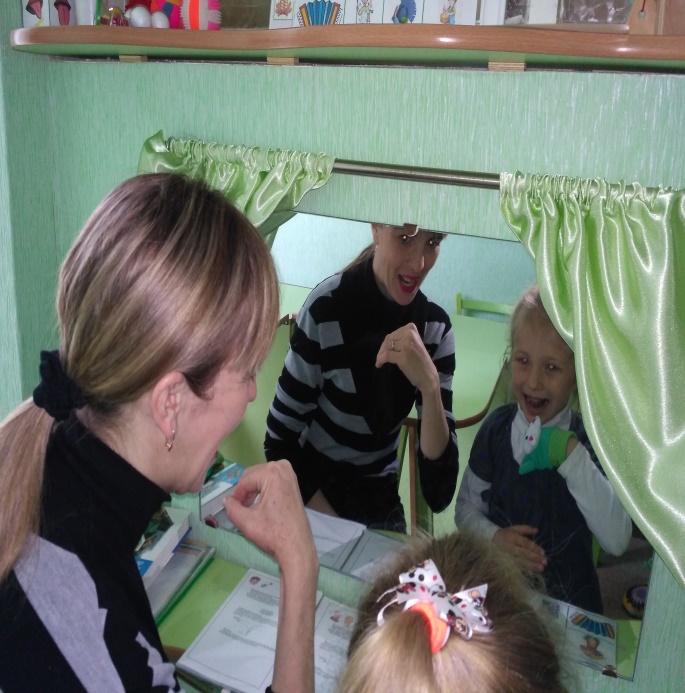 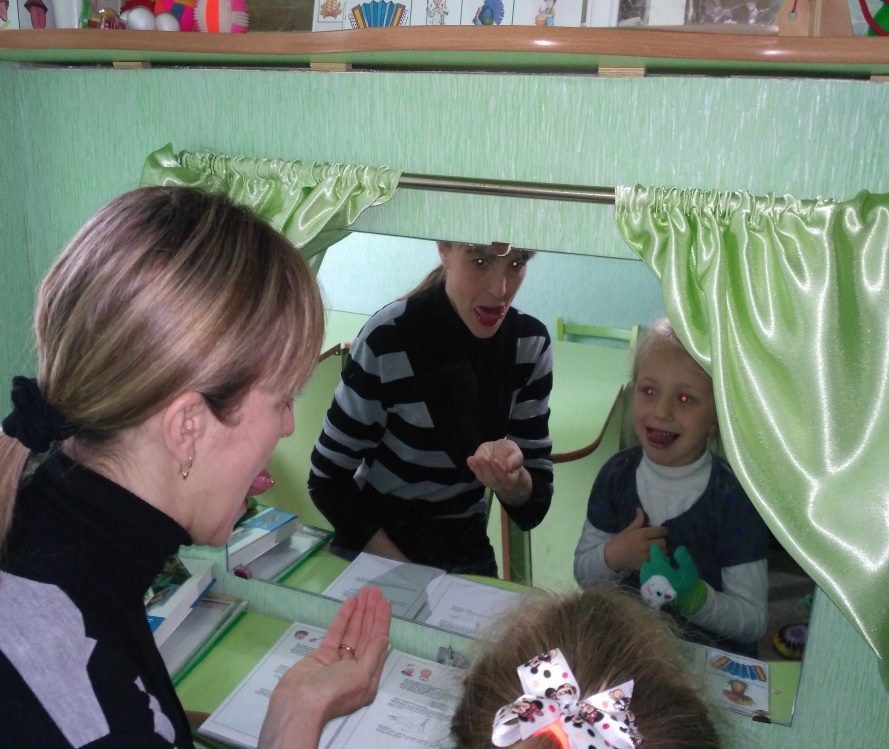 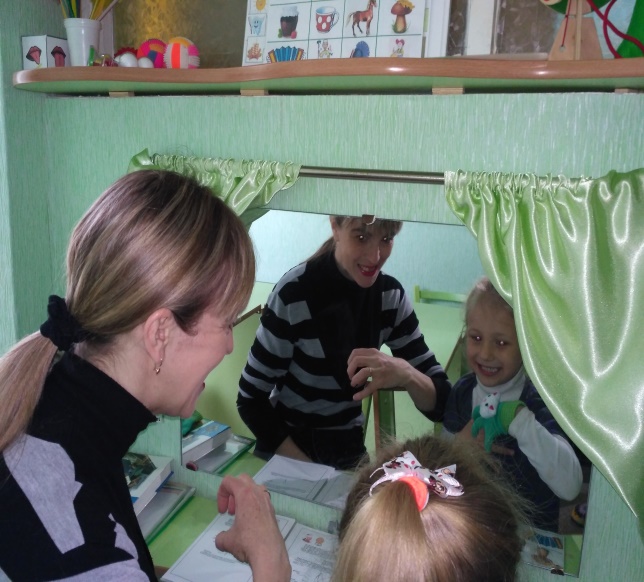 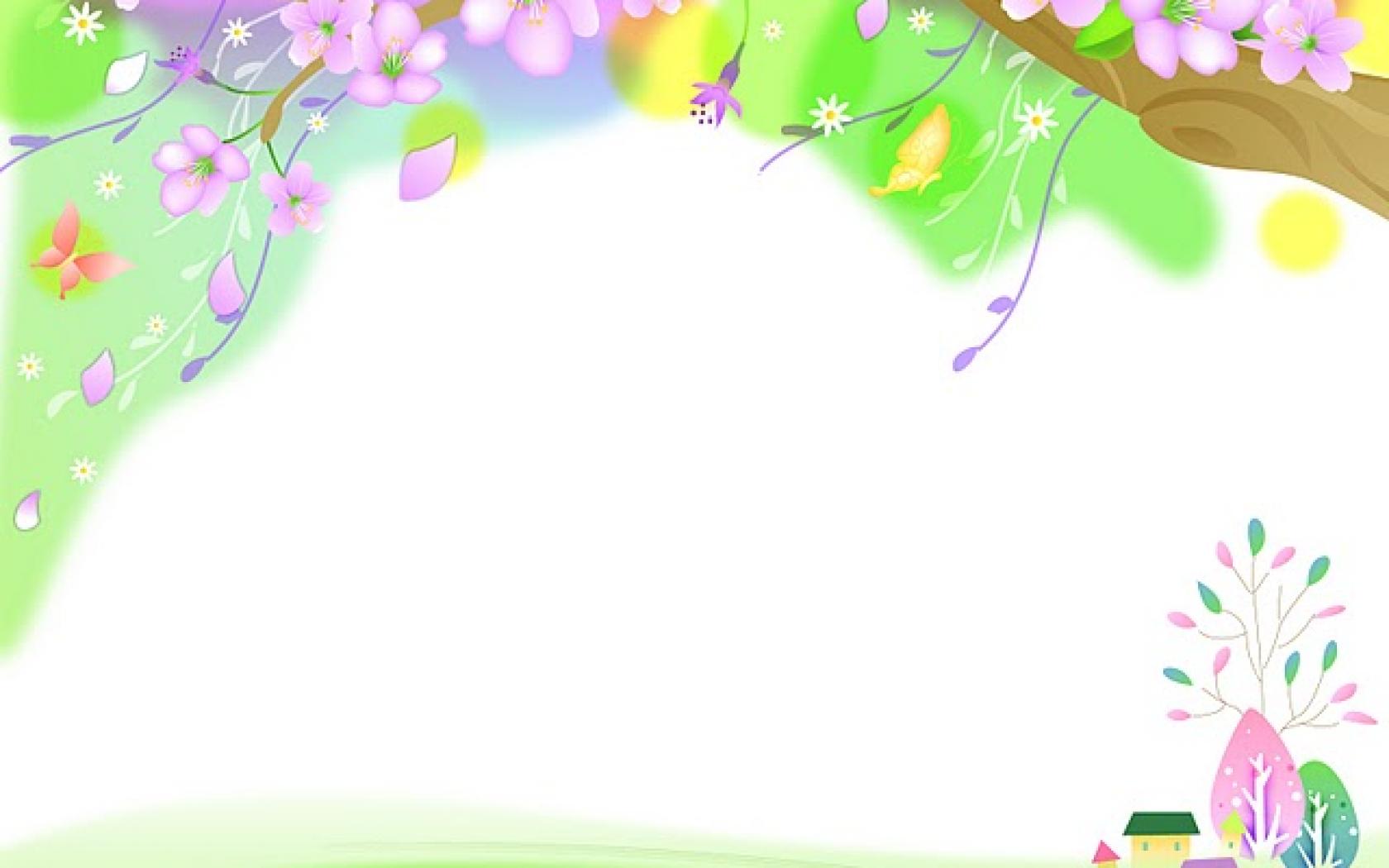 Фотодобірка
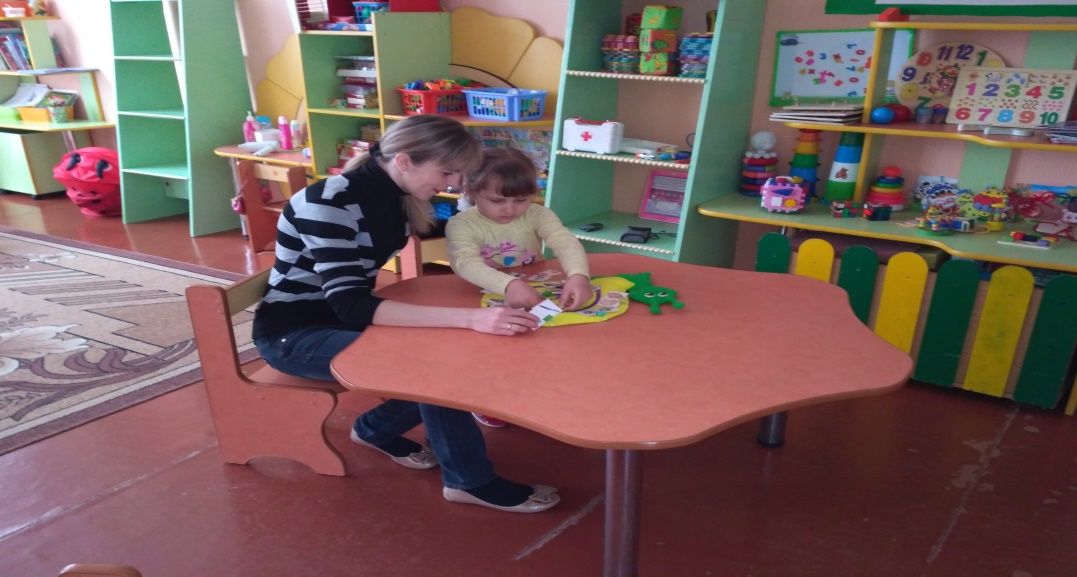 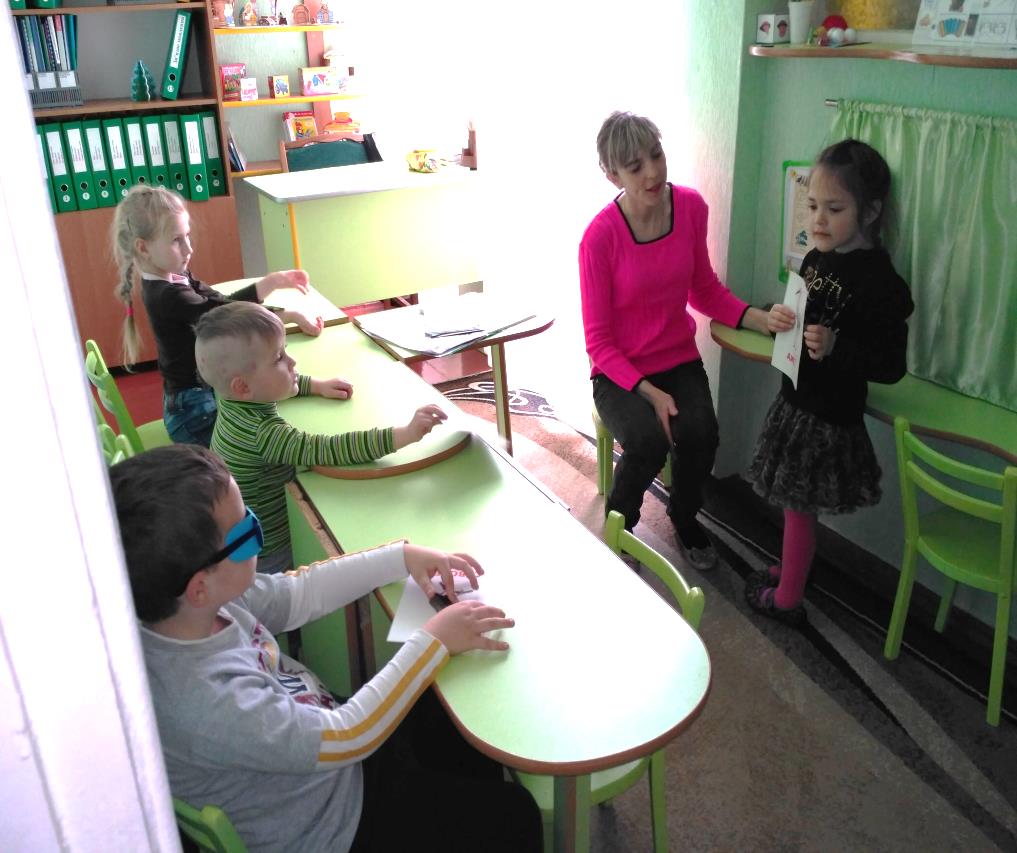 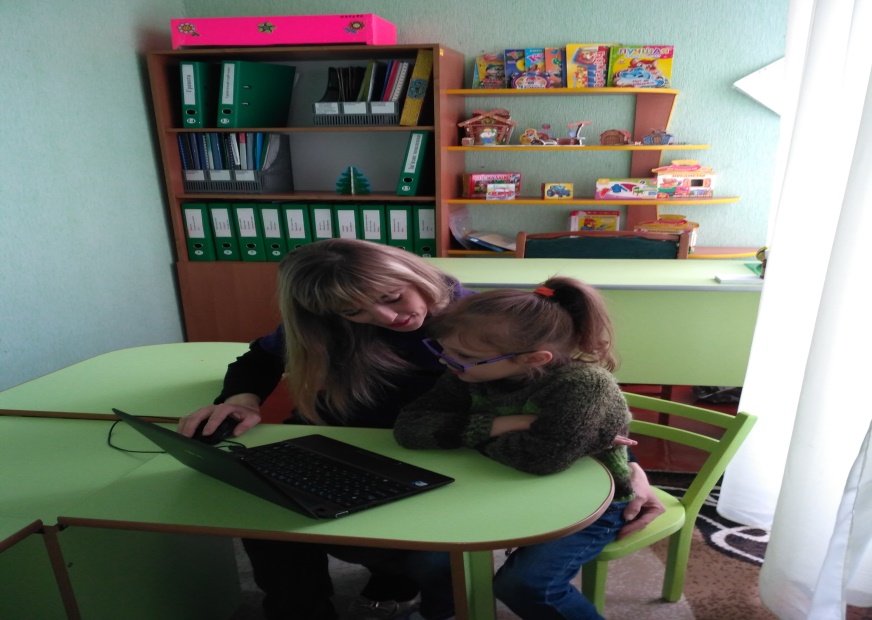 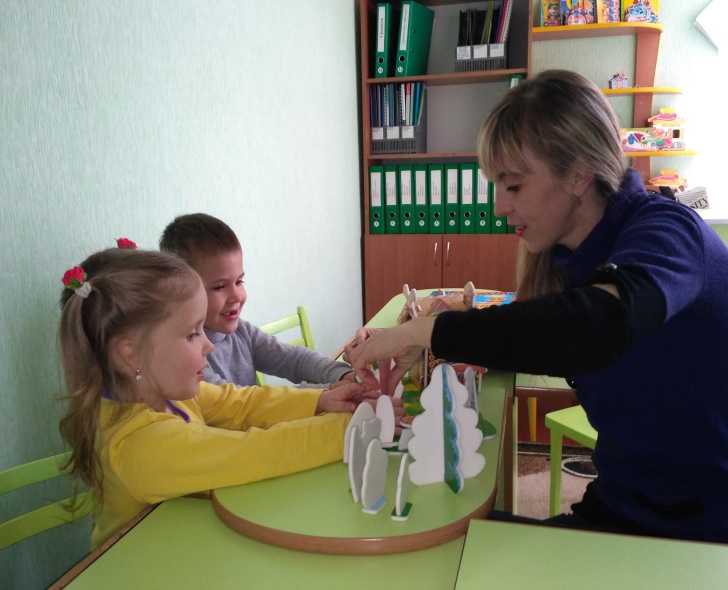 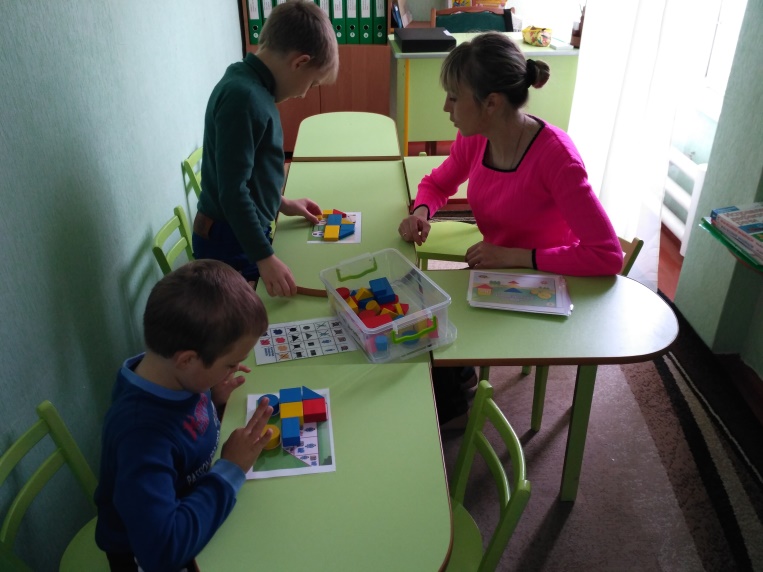 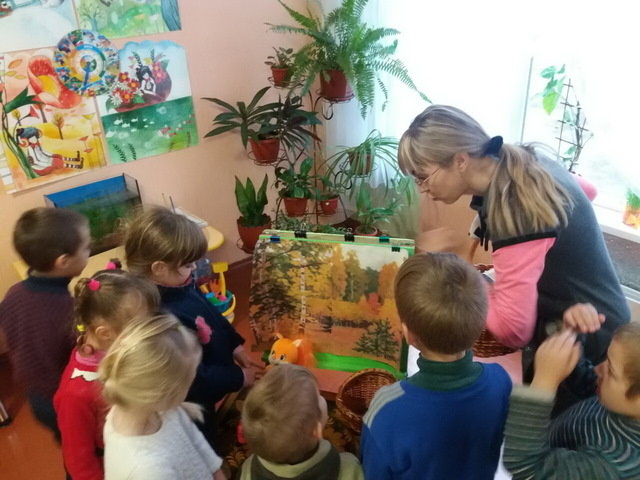 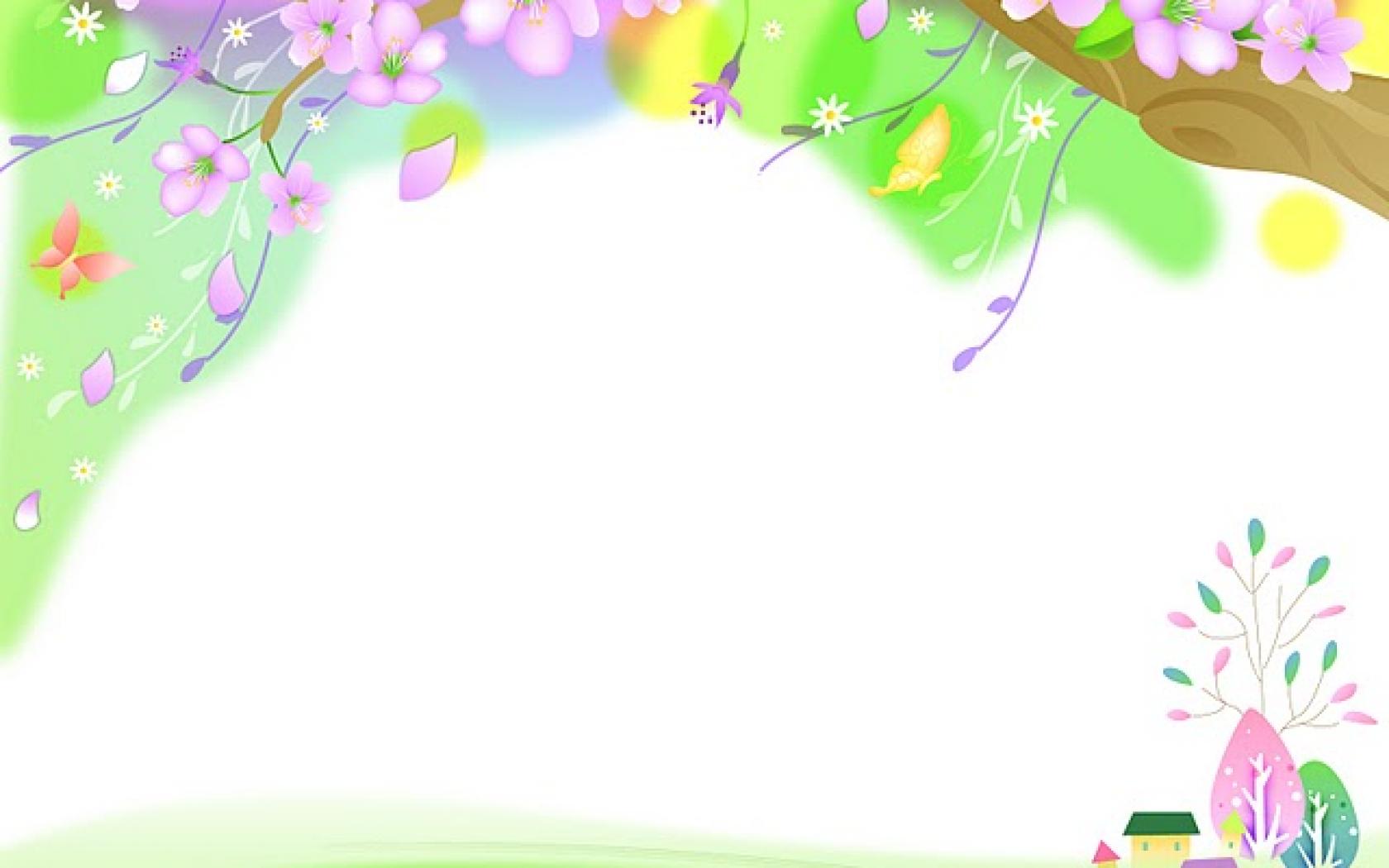 Підвищення фахового рівня:
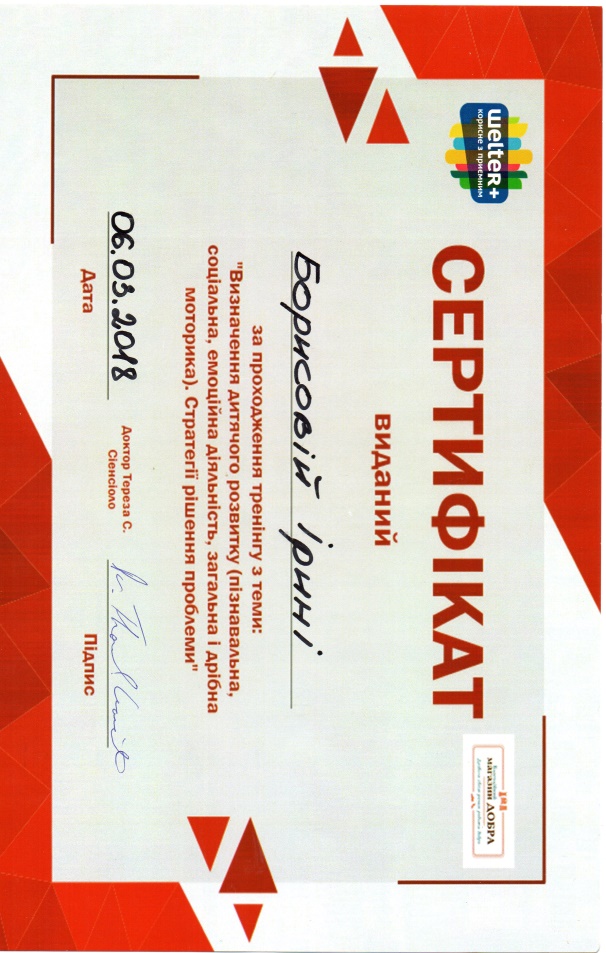 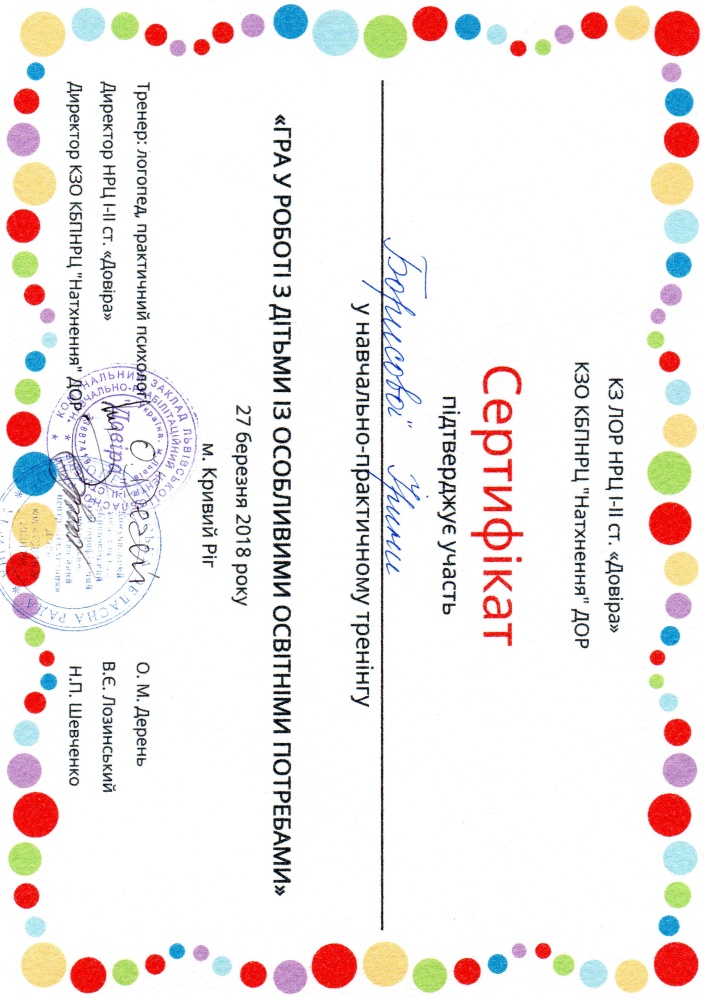 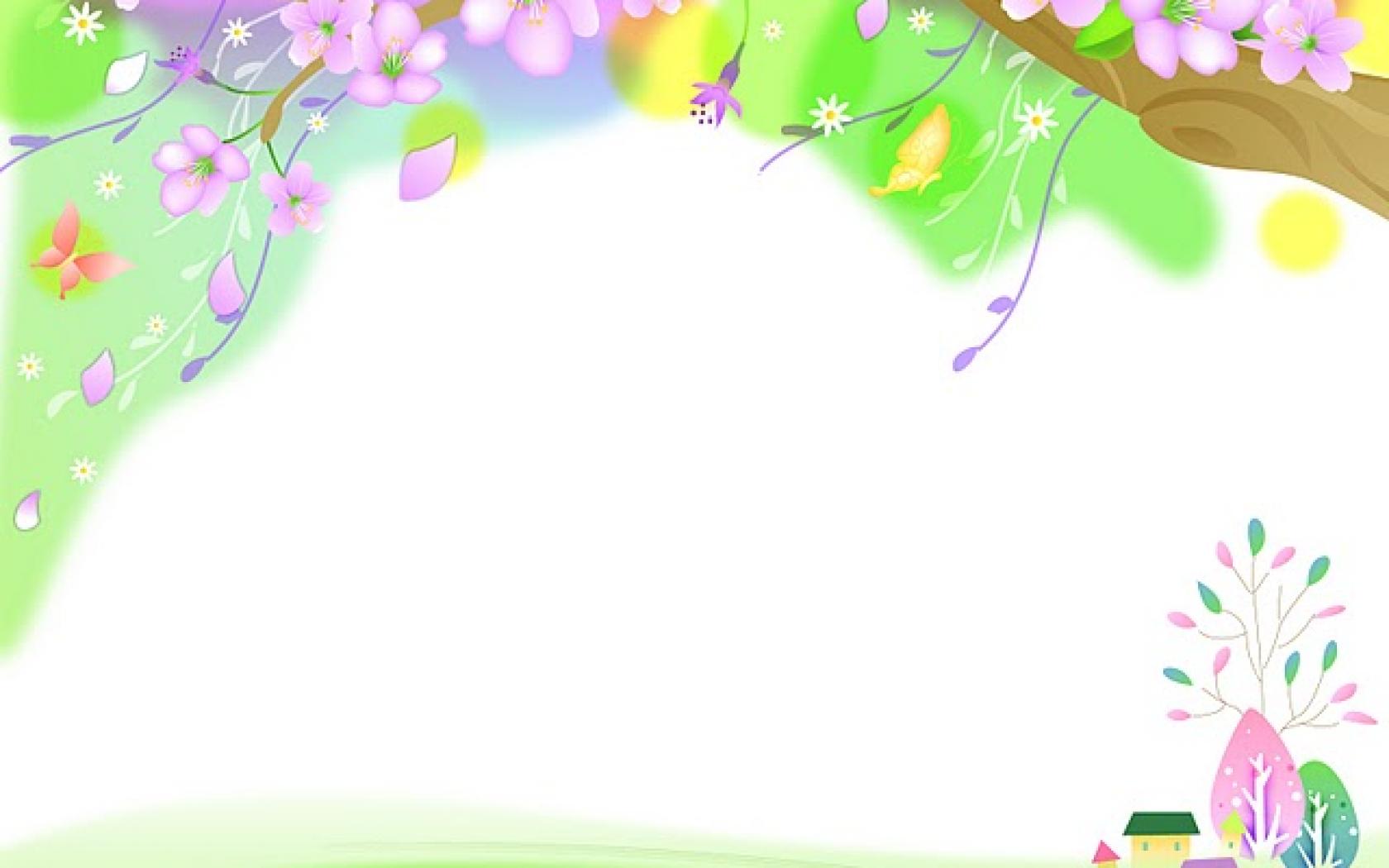 Дякую за увагу!